A Level Accounting
Guide to preparing 
Income Statements


Please turn on the slide show
By the end of these tasks...
You will be able to define and explain the purpose of an income statement

You will know the layout of an income statement and what to include within the statement.

You will be able to make calculations to include in an income statement

Challenge
You will be able to calculate profitability ratios to analyse business performance
OPTIC
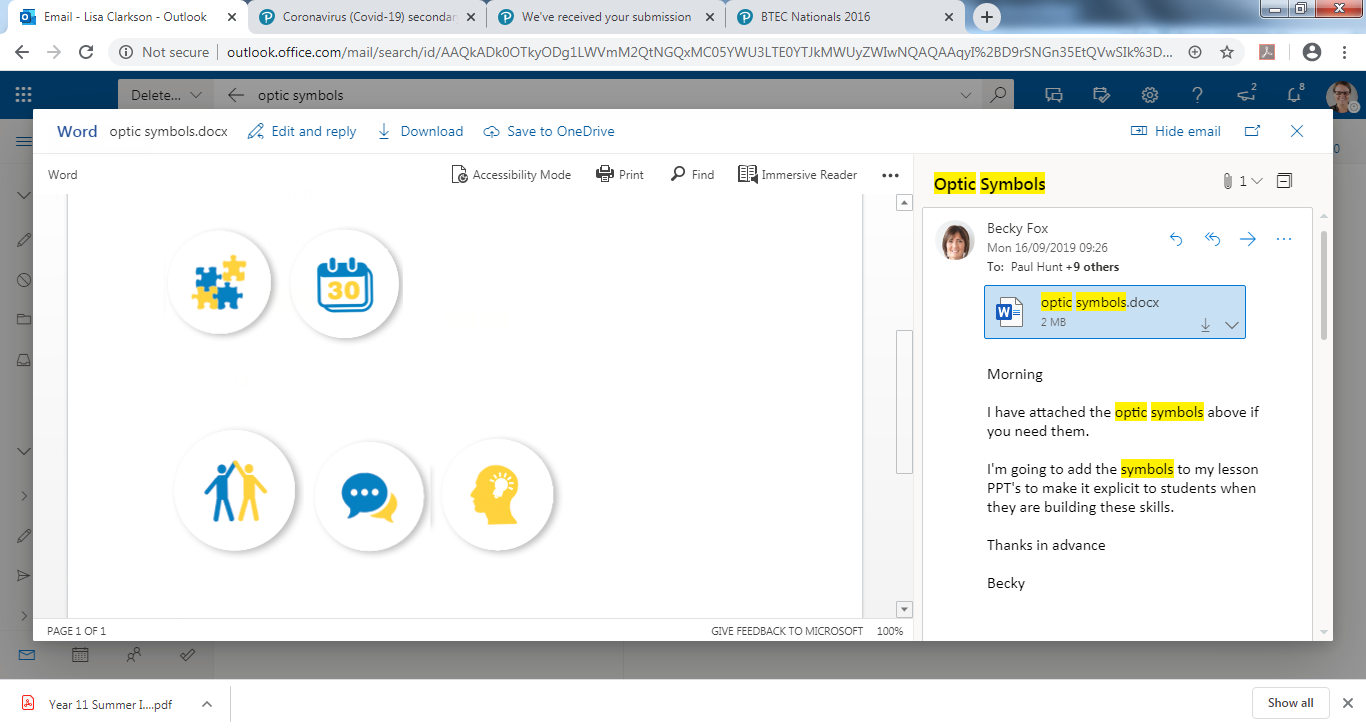 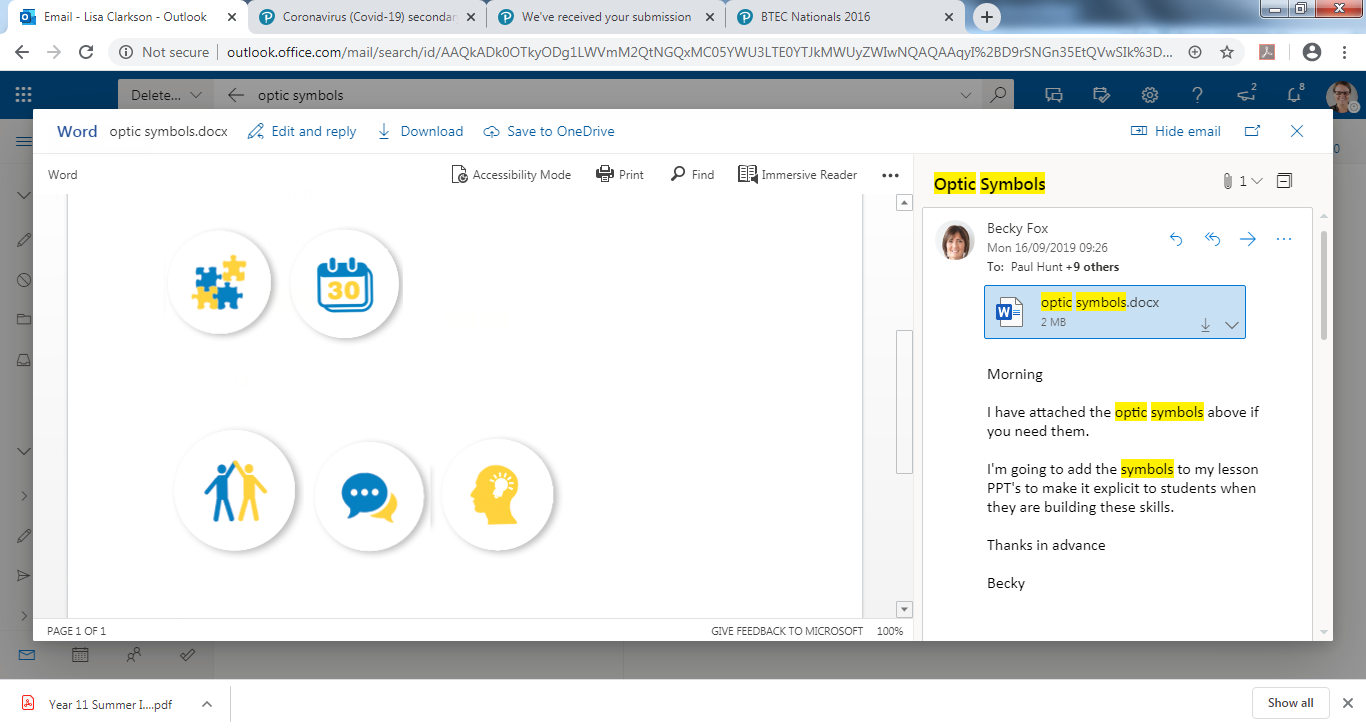 Introduction to Income Statements
The main activity of a trading business is to buy goods at one price and sell the same goods at a higher price.  The difference between the two prices represents a profit known as gross profit.  The gross profit for each item is totalled to show one figure.

At the end of the financial year, the business needs to produce an income statement, showing the trading of the business and showing the gross profit for the year.

The main income the business makes is from sales of goods or services. This is called revenue, sales revenue, sales or turnover.
What do I need to know?
As a student, you need to know the layout of the income statement

The layout of the income statement is as follows:
See Slide 8 for formulae to calculate A B C D
Income Statement for Wyvern WholesalersFor the Year Ended 31 December 20-1
Key Terms
Revenue – money coming into the business from selling goods or services.
Purchases – This is the amount spent to buy goods or inventory that the business will sell on or trades with.
Inventory – these are the goods that the business has in stock or available to sell.
Cost of Sales – cost to the business of the goods or inventory which have been sold in the financial year.
Carriage in – the expense or cost to the business of having purchases or inventory delivered.
Slide 5 showed an example of an Income Statement.

Certain calculations will need to be carried out. These are labelled A B C and D.

To calculate A B C D see the next slide.
How to find the figures for A B C and D
How to calculate Profit for the Year
Businesses have many other costs or expenses they will have to pay.  They need to pay rent , electricity, salaries and insurance, etc.

We now need to include these costs or expenses on the income statement by subtracting them from the gross profit or total income (gross profit + other income)
See next slide for how to calculate total expenses and profit for the year
Income Statement for Wyvern WholesalersFor the Year Ended 31 December 20-1
Calculations
(E)
Total Expenses = 3,700 + 46,000 + 3,000 + 2,000 + 4,700 = 59,400
(F)
Profit for the Year
102,250 – total expenses 59,400 = profit for the year of 42,850
Layout of Income Statement
Name of owner or business
INCOME STATEMENT FOR YEAR ENDED  (date)
Example
The following 3 slides will show you how to create an income statement. The question is on slide 14.
Follow the steps given on slide 15
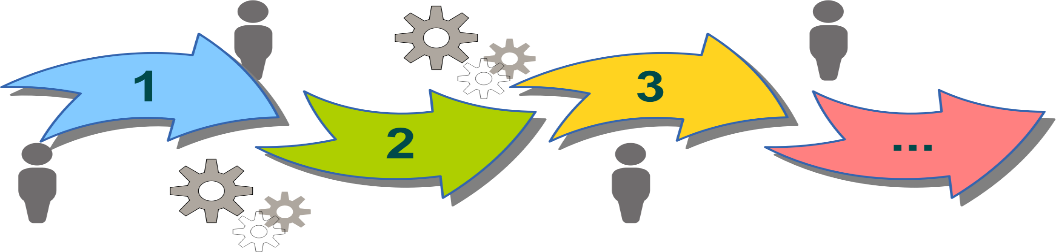 The following information has been extracted from the business accounts of Matthew Lloyd from his first year of trading which ended on 31st December 2022. (** there is no opening inventory! **)
Question
Use information above to prepare the Income Statement of Matthew Lloyd for the year ended 31st December 2022.
Steps to follow to complete the Income Statement
Include the title showing the business name, statement name and date the financial year ends (see slide 5 for example)
Layout the income statement as shown on slides 5 and 10
Insert the figures next to the description of the figures (See question on slide 14)
Calculate cost of sales (See slide 8 for how to do it)
Calculate gross profit (See slide 8 for how to do it)
Add up total expenses (See slide 11 for how to do it)
Calculate profit for the year (See slide 8 for how to do it)
Give it a go!
Instructions: 
Get a blank sheet of lined paper and draw up the layout of an income statement using the example on slide 12 to guide you.

Using steps 1 to 7 on the previous slide - (slide 15), prepare  the income statement of Matthew Lloyd using question on slide 14.

Check your answer on slide 17 after you have attempted the question and note any errors you might have made.

Now go to the SIL document and complete tasks 2, 3 and 4.
Answer - Checkpoint
MATTHEW LLOYD
INCOME STATEMENT FOR YEAR ENDED 31 DECEMBER 2018
What next?
Now go to the SIL document and complete tasks 2 3 and 4
Profitability Ratios
A business uses the income statement to analyse its progress by comparing its performance from one year to the last.  It can then see whether it is improving, by making more profit, or deteriorating by making less profit.  This analysis helps the business to make decisions.

It does this by calculating some ratios
Profitability Ratios
Using our Example – Matthew Lloyd
Gross Profit Margin
Gross Profit   x  100  =
Revenue
37,490   x   100  =  29.78%
125,890
This shows that for every £1 of revenue coming into the business, it make over 29p in gross profit  The higher the figure the better
Gross Profit Mark Up
Gross Profit   x  100  =       37,490   x 100  =  42%
Cost of Sales		      88,400

A margin of 42% means for every £100 of purchases made, the business makes £42 gross profit
Expenses in relation to Revenue
Expenses   x  100     	17,320   x  100 =  14%
Revenue			125,890

For every £1 of revenue, the business spends 14p on expenses
Profit in relation to Revenue
Profit for the Year   x 100
Revenue
20,170   x   100   =   16%
125,890
Shows the percentage of profit made after all expenses have been considered
Now complete the last task on the SIL sheet
Bring your work for tasks on sources of finance and income statements, tasks 2, 3, 4 and 6 to college on your first day


Good luck and see you soon 
		The Accounting Team at New College 		Learning Trust
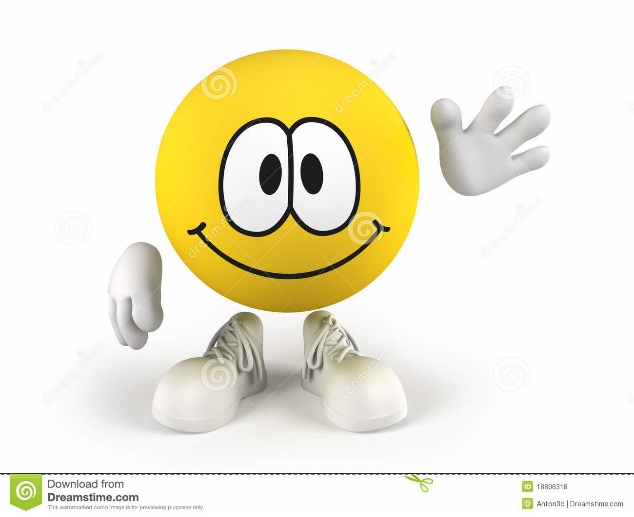